UPIS U SREDNJU ŠKOLU 2021./2022.
Gdje se prijavljujemo?
Preko mrežne stranice https://www.upisi.hr/upisi/
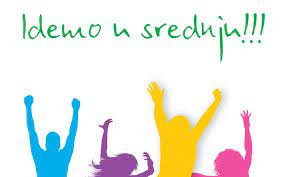 2
Što se boduje za upis u srednju školu?
Boduje se zajednički, dodatni i poseban element 
ZAJEDNIČKI ELEMENT: prosjek zaključnih ocjena svih nastavnih predmeta od 5.-8. razreda + zaključne ocjene iz Hrvatskog jezika, Matematike i prvog stranog jezika iz 7. i 8. razreda
3
U ČETVEROGODIŠNJIM ŠKOLAMA: boduju se zaključne ocjene 7. i 8. razreda iz tri predmeta koja određuje srednja škola 
https://ucenici.com/popis-predmeta-posebno-vaznih-za-upis/#Popis_predmeta_posebno_vaznih_za_upis_ocjene_iz_7_i_8_razreda

maksimalno 80 bodova (4 godine) ili 50 bodova (3 godine)
4
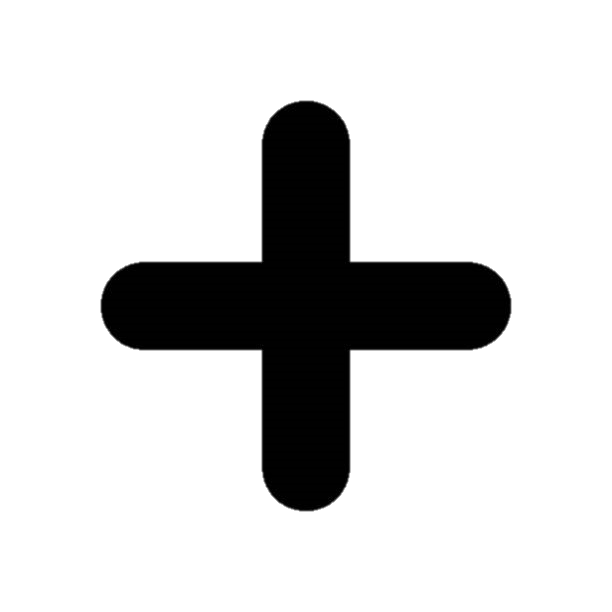 DODATNI ELEMENT
sposobnosti, darovitosti i znanja učenika:
na osnovi provjere (ispitivanja) posebnih znanja, vještina, sposobnosti i darovitosti 
rezultati postignuti na natjecanjima (HJ, MAT, STRANI JEZIK, PREDMET POSEBNO VAŽAN ZA UPIS) 
rezultati na natjecanjima u organizaciji školskih sportskih društava 
kako se boduju dodatni elementi? - https://www.upisi.hr/docs/Publikacija_redovni.pdf (str. 10.-11.)
5
POSEBAN ELEMENT (za sve potreban dokaz/potvrda)
priznaje se samo jedno pravo: 
učenik sa zdravstvenim teškoćama (mora imati potvrdu liječnika školske medicine) 
učenik koji ima jednog ili oba roditelja s dugotrajnom teškom bolesti 
učenik koji živi uz dugotrajno nezaposlena oba roditelja 
učenik koji živi uz samohranoga roditelja korisnika socijalne skrbi 
učenik kojemu je jedan roditelj preminuo 
učenik koji je bez roditelja ili odgovarajuće roditeljske skrbi 
učenik koji je pripadnik romske nacionalne manjine
6
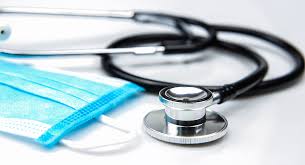 SVAKI učenik treba potvrdu od liječnice ŠKOLSKE MEDICINE da je sposoban pohađati srednju školu koju je odabrao 
Potvrda se dostavlja srednjoj školi
7
Osobni podaci i ocjene te rezultati natjecanja iz znanja i sporta prenose se iz e-Matice.
Ukoliko uočite pogrešku u podacima, ocjenama ili upisanim natjecanjima – javiti se razredniku/razrednici
8
U ljetnom i jesenskom roku kandidat može prijaviti najviše 6 odabira programa obrazovanja 
Lista prioriteta se pažljivo sastavlja tako da se na prvo mjesto stavlja program koji se najviše želi upisati 
nakon zaključavanja nikakve izmjene više nisu moguće
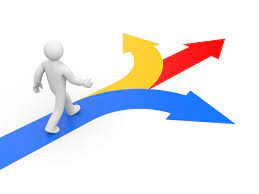 9
PRIJAVNICE
prijavnica je obrazac koji sadrži konačnu listu prijavljenih obrazovnih programa, poredanih po prioritetima 

dostavlja se razredniku 

učenik sam ispisuje prijavnicu, potpisuje se zajedno s roditeljem i dostavlja ju razredniku osobno ili elektroničkom poštom
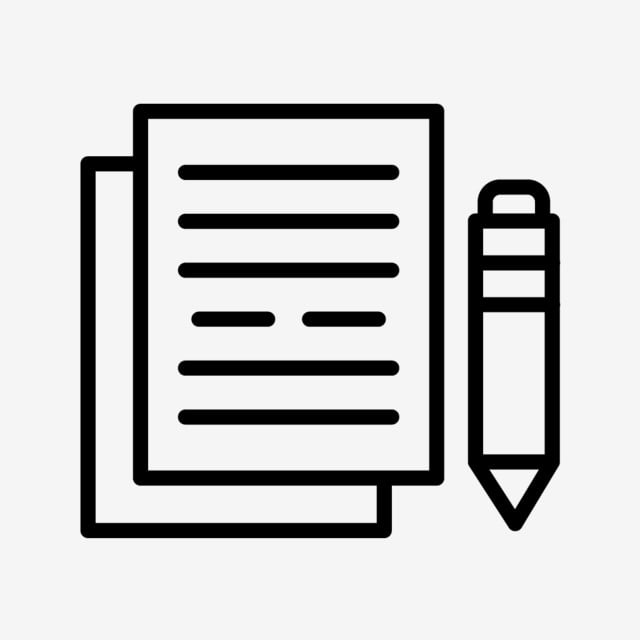 10
UPISNICE
učenici se potpisuju na upisnicu i dostavljaju ju u srednju školu u kojoj su ostvarili pravo upisa 
upisnica će biti dostupna na stranici NISpuSŠ-a 
Nakon što učenici potvrde svoj upis na upisnici i dostave srednjoj školi, upisani su u prvi razred srednje škole.
11
Učenici koji ne dostave potrebnu dokumentaciju do navedenih rokova, ne mogu se upisati u srednju školu i moraju ponavljati upis u jesenskom roku!
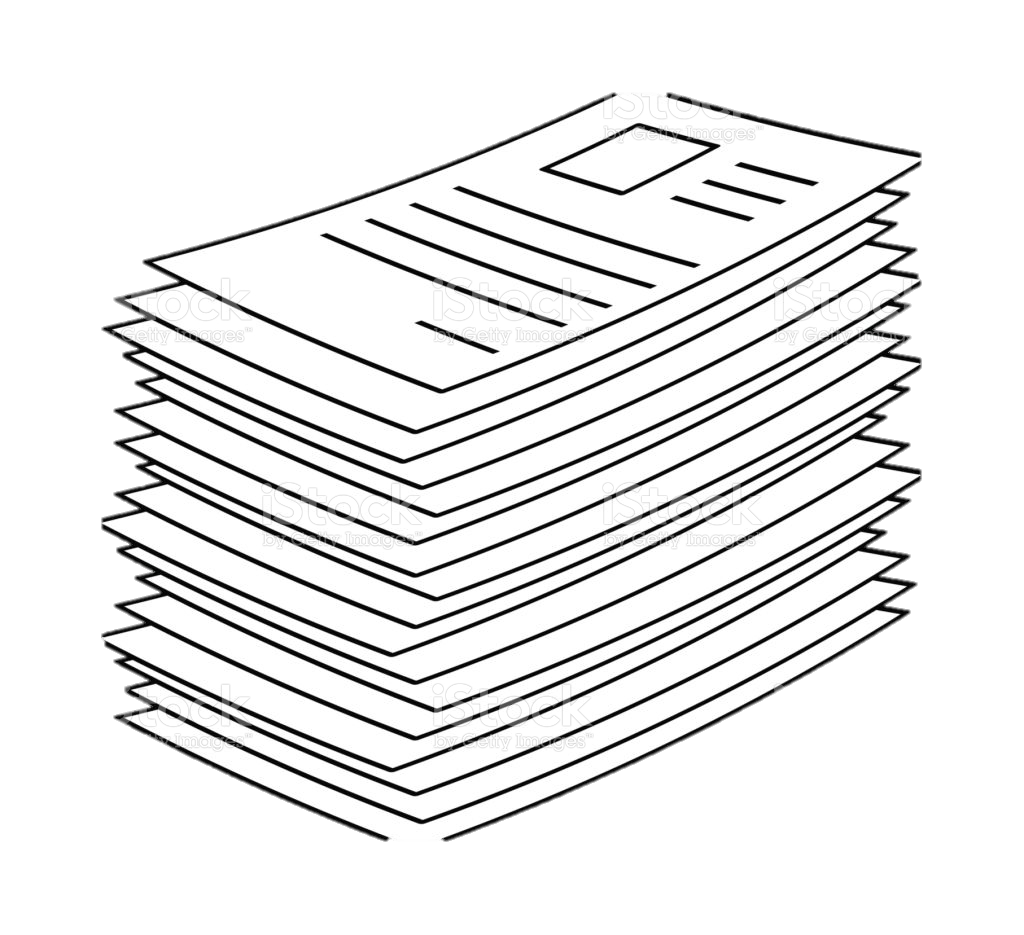 12
DATUMI – LJETNI ROK (1)
13
DATUMI – LJETNI ROK (2)
14
DATUMI – JESENSKI ROK  (1)
15
DATUMI – JESENSKI ROK  (2)
16
KOJA DOKUMENTACIJA MI JE POTREBNA?
DO 1.7.2021. DOSTAVITI: stručno mišljenje HZZ-a i ostale dokumente kojim se ostvaruju dodatna prava na upis
U SREDNJU ŠKOLU: potvrda školske medicine, potvrda obiteljskog liječnika ili liječnička svjedodžba medicine rada i ostali dokumenti kojima su ostvarena dodatna prava za upis 
DOSTAVITI POTPISANI OBRAZAC O UPISU U 1. RAZRED SREDNJE ŠKOLE (UPISNICA) U SREDNJU ŠKOLU - datum će biti napisan na stranici škole u koju se upisujete
17
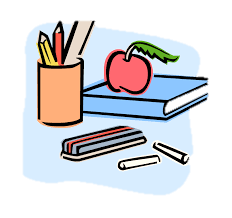 Popis srednjih škola
18
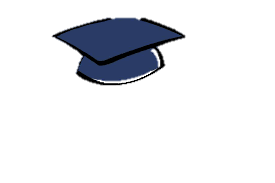 Popis srednjih škola
19
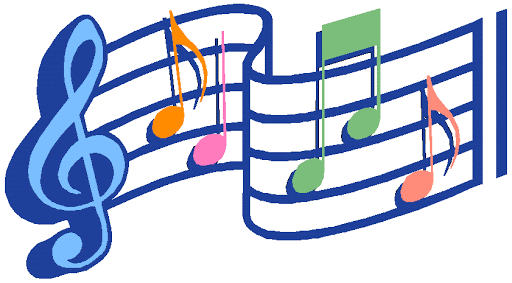 Popis srednjih škola
20
21
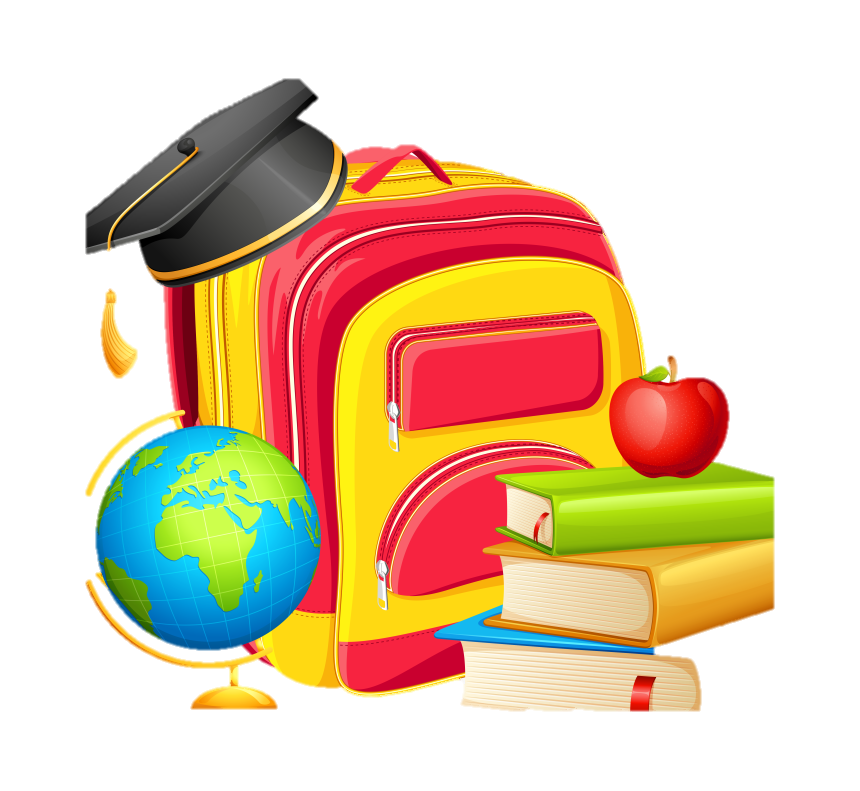 22
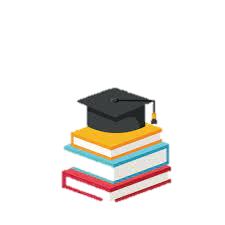 23
24
25
26
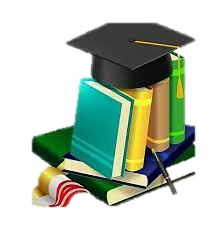 27
Pogledajte promotivne videe srednjih škola i posjetite njihove stranice Dobro promislite o tome što vas zanima i prikupite što više informacija o vašim budućim zanimanjima .
28
STRANICE SREDNJIH ŠKOLA:
GIMNAZIJA PETRA PRERADOVIĆA VIROVITICA: http://gimnazija-ppreradovica-vt.skole.hr/
KATOLIČKA KLASIČNA GIMNAZIJA VIROVITICA: https://kkg-vtc.hr/
GLAZBENA ŠKOLA JAN VLAŠIMSKY VIROVITICA: http://www.vlasimsky.hr/
29
STRANICE SREDNJIH ŠKOLA
INDUSTRIJSKO-OBRTNIČKA ŠKOLA VIROVITICA: http://ss-industrijskoobrtnicka-vt.skole.hr/
 STRUKOVNA ŠKOLA VIROVITICA: https://www.ssv.hr/
TEHNIČKA ŠKOLA VIROVITICA: http://ss-tehnicka-vt.skole.hr/
30
STRANICE SREDNJIH ŠKOLA
SREDNJA ŠKOLA „STJEPAN IVŠIĆ” ORAHOVICA: http://ss-sivsic-orahovica.skole.hr/
SRENJA ŠKOLA STJEPANA SULIMANCA PITOMAČA: http://www.ss-stjepana-sulimanca.skole.hr/
INDUSTRIJSKO – OBRTNIČKA ŠKOLA SLATINA: http://ss-industrijsko-obrtnicka-sl.skole.hr/
SREDNJA ŠKOLA MARKA MARULIĆA SLATINA: http://www.ss-mmarulica-slatina.skole.hr/
31
Važni dokumenti za upis u srednju školu(klik na naslov dokumenta):
ODLUKA O UPISU U PRVI RAZRED SREDNJE ŠKOLE
PRAVILNIK O ELEMENTIMA I KRITERIJIMA
PUBLIKACIJA - IDEMO U SREDNJU!
PRIMJERI BODOVANJA
STRANICA - UPISI.HR
32